بنام خدا  



 




شهرداری کرجمعاونت شهرسازی و معماری
اداره کل امور شهرسازی اداره سیما و منظر شهری


نحوه ارائه مدارک نمای ساختمانی توسط مالک
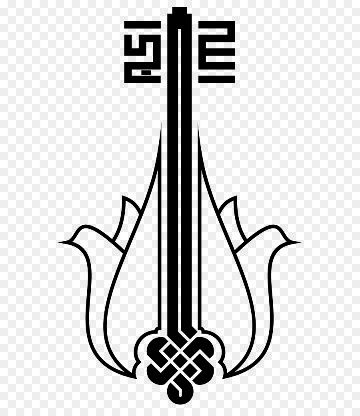 کلیه مدارک و مستندات ارائه شده می بایست ممهور به مهر و امضاء مهندس طراح مندرج در پروانه ساختمانی باشد.
شیت شماره 1 
مشخصات کلی پروژه
مهر و امضاء مهندس طراح
شیت شماره 2 : موقعیت بنا
نقشه هوایی محل (ممهور به مهر مهندس نقشه بردار) در مقیاس 1:2000 و یا مقیاسی که نسبت به یک گذر اصلی شهر قابل شناسایی باشد)
نقشه دسترسی های سواره و پیاده در سایت پلان
مهر و امضاء مهندس طراح
شیت شماره 3
تصاویر صفحات پروانه ساختمانی
مهر و امضاء مهندس طراح
شیت شماره 4: پلان معماری
نقشه معماری تایید شده توسط شهرداری منطقه هنگام صدور پروانه ساختمانی شامل : پلان پارکینگ، همکف و طبقات، برش هاي عرضي و طولي و ... در مقیاس 1/100یا 1/200
( به منظور بررسی دقیق تر در چند شیت مجزا ارائه گردد)
مهر و امضاء مهندس طراح
شیت شماره 4: پلان معماری
نقشه معماری تایید شده توسط شهرداری منطقه هنگام صدور پروانه ساختمانی شامل : پلان پارکینگ، همکف و طبقات، برش هاي عرضي و طولي و ... در مقیاس 1/100یا 1/200
( به منظور بررسی دقیق تر در چند شیت مجزا ارائه گردد)
مهر و امضاء مهندس طراح
شیت شماره 4: پلان معماری
نقشه معماری تایید شده توسط شهرداری منطقه هنگام صدور پروانه ساختمانی شامل : پلان پارکینگ، همکف و طبقات، برش هاي عرضي و طولي و ... در مقیاس 1/100یا 1/200
( به منظور بررسی دقیق تر در چند شیت مجزا ارائه گردد)
مهر و امضاء مهندس طراح
شیت شماره 4: پلان معماری
نقشه معماری تایید شده توسط شهرداری منطقه هنگام صدور پروانه ساختمانی شامل : پلان پارکینگ، همکف و طبقات، برش هاي عرضي و طولي و ... در مقیاس 1/100یا 1/200
( به منظور بررسی دقیق تر در چند شیت مجزا ارائه گردد)
مهر و امضاء مهندس طراح
شیت شماره 5 : کمیسیون ماده صد
رای بدوی و قطعی کمیسیون ماده 100 در صورت وجود هرگونه تخلف
مهر و امضاء مهندس طراح
مهر و امضاء مهندس طراح
شیت شماره  6: اسکن فرم تکمیل شده چک لیست کنترل نماهای ساختمانی با مهر و امضاء مهندس طراح
مهر و امضاء مهندس طراح
شیت شماره  6: اسکن فرم تکمیل شده چک لیست کنترل نماهای ساختمانی با مهر و امضاء مهندس طراح
شیت شماره 7: شناخت وضع موجود
تصاویر وضعیت فعلی بنا با ذکر تاریخ عکسبرداری
مهر و امضاء مهندس طراح
شیت شماره 8: شناخت وضع موجود
تصاویر بناهای همجوار (حداقل دو پلاک از طرفین بنا  به صورت عکس پانوراما) و روبروی ملک
مهر و امضاء مهندس طراح
شیت شماره  9: طرح پیشنهادی
جانمايي طرح سه بعدی نما در ميان تصاویر بناهاي همجوار حداقل دو  پلاك از هر طرف بنا
مهر و امضاء مهندس طراح
شیت شماره  10: طرح پیشنهادی
تصاوير سه بعدي رنگي از كليه نماهای قابل رويت از معابر اعم از نمای اصلی و یا نمای جانبی
مهر و امضاء مهندس طراح
شیت شماره  11: تصاوير سه بعدي رنگي از طرح نورپردازي نما
 (الزامی در خصوص ابنیه غیرمسکونی یا واقع در مجاورت معابر اصلی)
مهر و امضاء مهندس طراح
شیت شماره  12: نقشه کلی نما بدون راندوی مصالح با کدهای ارتفاعی در مقیاس 1/100 یا 1/200
خطوط کلی کالبدی شامل خط آسمان، خط زمین، تراز پنجره ها، هرگونه پیش آمدگی و فرورفتگی تاثیرگذار، براساس دو پلاک مجاور و ادله طراح می بایست بررسی گردد.
مهر و امضاء مهندس طراح
شیت شماره  13: مصالح مصرفی
 معرفی و جانمایی موقعیت مصالح نما با مقياس 1/200يا 1/100
مصالح به کار رفته حداقل بصورت نوشتاری در نقشه نما معرفی گردند.
مهر و امضاء مهندس طراح
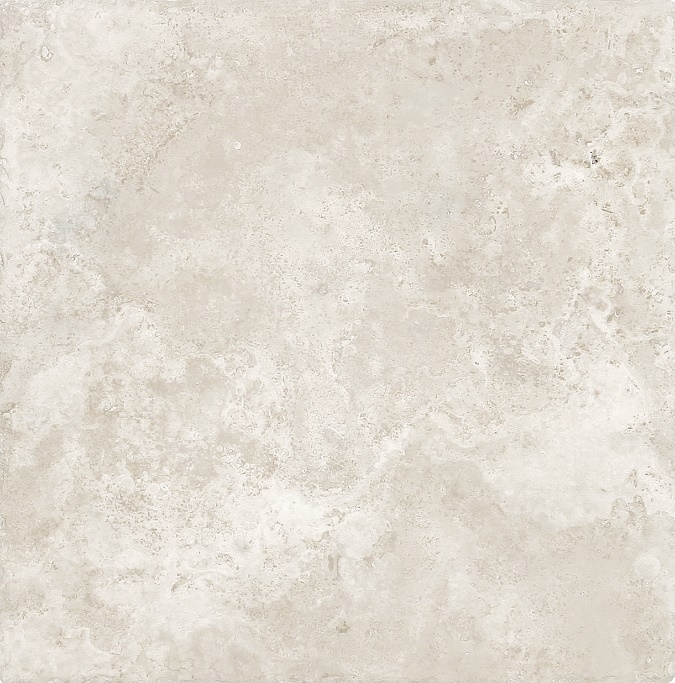 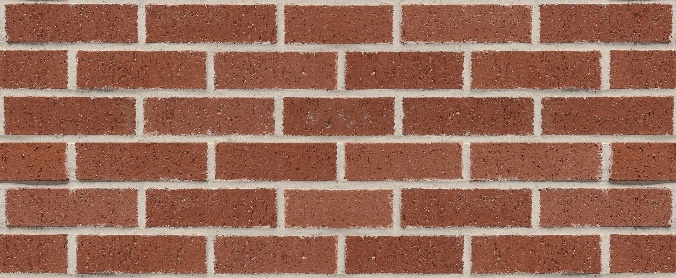 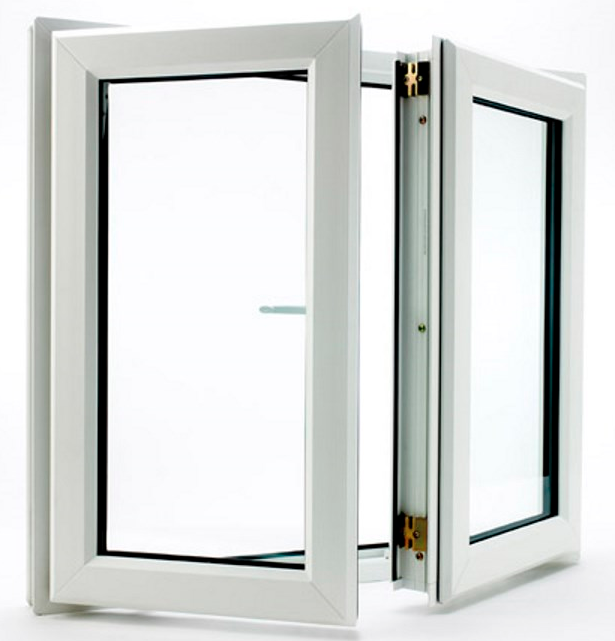 شیت شماره  14: مصالح مصرفی
تصاویر واقعی مصالح کاربردی به لحاظ  بافت و رنگ و سایر مشخصات فنی
مهر و امضاء مهندس طراح
شیت شماره  15: جزئيات اجرايي مربوط به کلیه عناصر الحاقي نما به مقياس 1/20
مشخص نمودن نحوه اتصال کلیه عناصر الحاقی به سازه اصلی، ابعاد و اندازه ها و لایه های اجرایی
(بازشوها، پیش آمدگی، نرده، قاب سازی، ستون، سايبان، آبچکان، جان پناه، تابلو و . . . )
مهر و امضاء مهندس طراح
شیت شماره  16: برش دیوار (wall section ) به مقیاس 1/10
بزرگنمایی جزئیات ویژه در مقیاس 1/5
مهر و امضاء مهندس طراح
شیت شماره  17: نقشه های تیپ بندی در و پنجره ها به مقياس 1/20 
 (ابعاد، نوع، بازشو/ متحرک)
مهر و امضاء مهندس طراح
مهر و امضاء مهندس طراح
شیت شماره  18: نقشه های مربوط به ورودی و سردرب ساختمان در مقیاس 1/100
شیت شماره  19: نقشه کفسازی پیاده رو مقابل ملک به مقیاس 1/50 
حداقل کفسازی یک پلاک از هر طرف بنا ارائه گردد.
 (نوع کفسازی، جانمایی مبلمان شهری، جانمایی خطوط راهنمای نابینایان، کد ارتقاعی پیاده رو و ...)
مهر و امضاء مهندس طراح
مهر و امضاء مهندس طراح
شیت شماره  20: نقشه های مربوط به الحاقات تاسیساتی و تجهیزاتی
شیت شماره  21: نقشه جزییات اجرایی بام 
مدارک مربوط به طرح پیشنهادی در خصوص بام ساختمان
مهر و امضاء مهندس طراح